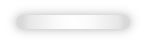 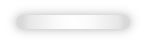 新课标大概念、大主题
2024年
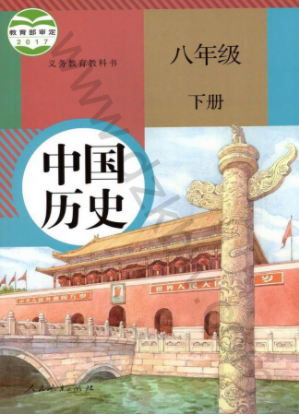 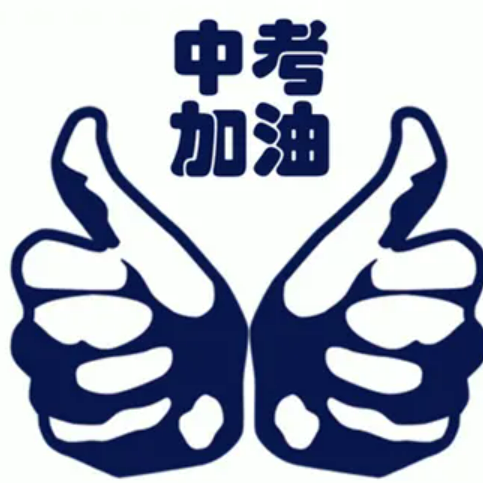 主题20 
国防建设与外交成就
中考预测
主题视角
主题目标
主题核心
主题整合
主题时空
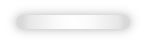 主题梳理
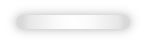 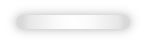 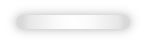 主题目标
壹 ：主题目标
依据2022年新课程标准
了解国防和军队建设的成就。
（史料实证）。
知道中国独立自主的和平外交政策，了解中国恢复在联合国的合法席位和中美建交等史实。（历史解释，时空史观）
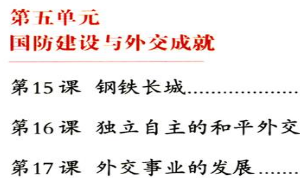 外交政策：
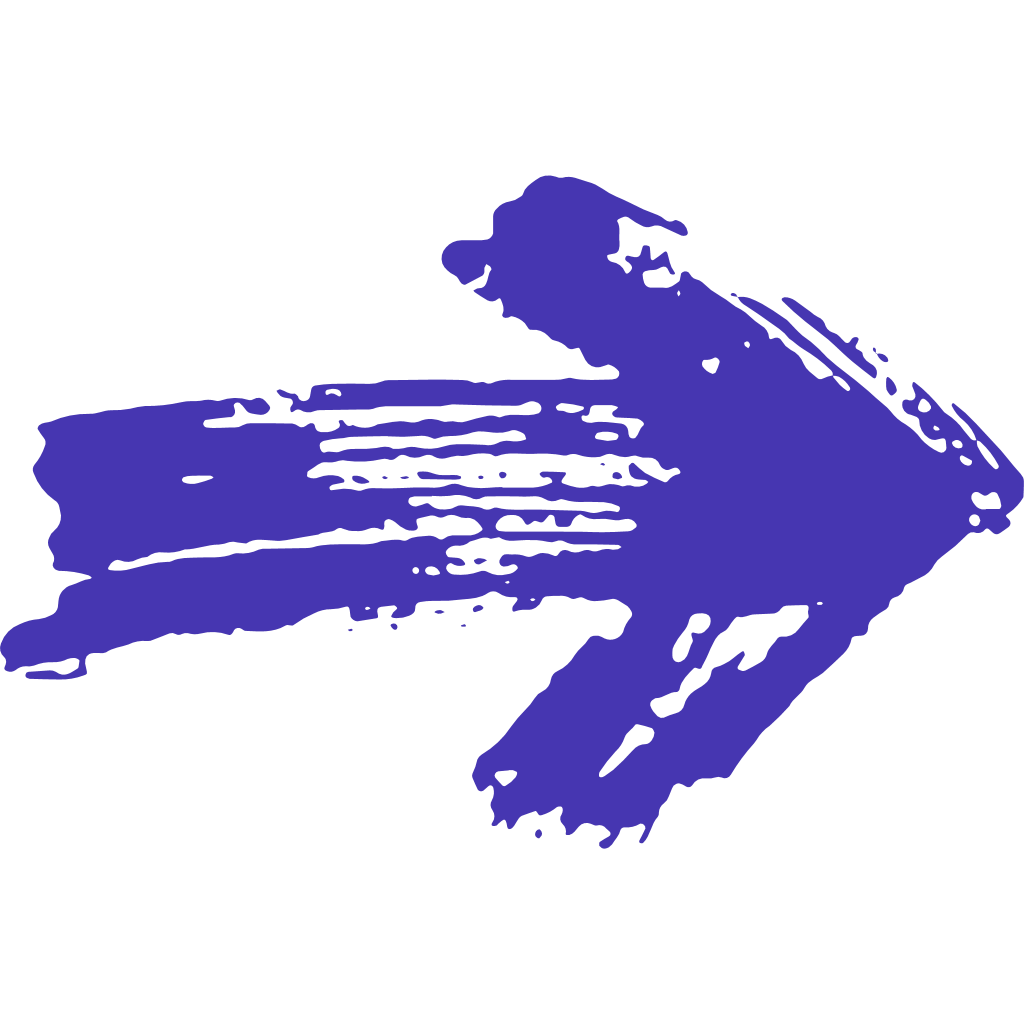 贰 ：主题核心
1966年，中国组建第二炮兵部队。2015年，更名为火箭军。
第一支海军部队——华东军区海军
1953年，周恩来接见印度代表团时首次提出和平共处五项原则。
1955年，周恩来在万隆会议上提出“求同存异”方针
①1971年，恢复在联合国的合法席位
②1972年，中日正式建交
③1971年，尼克松访华，签署《联合公报》，中美关系开始走向正常化；
    1979年，中美正式建交
叁：时空观念
第一艘核潜艇装备我国海军
第二炮兵部队更名为火箭军
成立五大战区
第一艘航母“辽宁舰”交接入列
国防建设
第二炮兵部队组建
海军空军成立
1979
2017
1955
1971
1972
1953
1966
1974
2015
2016
2012.9
1949
“求同存异”方针提出
中国恢复在联合国合法席位
首次提出和平共处五项原则
中美关系开始走向正常化，中日建交
中美建交
“构建人类命运共同体”写入联合国决议
外交成就
国防建设与外交成就
肆：知识梳理
知识点1：军队建设
中考真题
（2022年湖南邵阳）面对强国强军的时代要求，我国国防和军队建设不断推进。2015年，中国人民解放军调整组建五大军种，其中第二炮兵部队更名为A．陆军	B．海军
C．空军	D．火箭军
成立时间
1927年8月1日
陆军
兵种
包括步兵、炮兵、装甲兵、防化兵、通信兵
D
①新中国成立前，中国人民解放军的第一支海军部队—华东军区海军建立
②新中国成立后：建立了东海、南海和北海舰队。
组建
人民军队在中国共产党的领导下，历经艰难曲折，为中华民族的解放事业立下不朽功勋，为社会主义现代化建设提供了强有力的保障，筑起中华人民共和国的钢铁长城
①1971年，我国自行研制的导弹驱逐舰完成科学试验和出访任务。
②20世纪90年代以后，海军现代化水平明显提高，由水面舰艇部队、潜艇部队、海军航空兵、海军陆战队。
③2012年9月，我国第一艘航空母舰“辽宁舰”交接入列。
④2018年，我国首艘国产航母完成首次出海试验任务。
发展
海军
作用
保卫我国领海主权，维护祖国海洋权益和祖国统一
肆：知识梳理
知识点1：军队建设
组建
1949年11月，在陆军基础上建立，中国人民解放军空军司令部正式成立
(1)20世纪50年代初，中国人民志愿军空军在抗美援朝战场上取得了辉煌战绩-蒋道平
空军
发展
(2)1956年，我国仿制成功歼—5型歼击机。后来，我国又制造了各种型号的歼击机、轰炸机和强击机
(3)改革开放以来，我国自行研制和引进一批新型飞机，空军的现代化建设有了新的飞跃
作用
保卫祖国领空，维护国家安全
肆：知识梳理
素养提升
知识点2：导弹部队
1966年，中国组建第二炮兵部队(战略导弹部队)
组建
【注：】国防建设和经济建设的关系？经济发展是国防建设的后盾，只有经济发展才能在此基础上推进国防和军队现代化建设。反过来，国防为经济发展创造和平环境，有利于促进经济发展，因此，国防建设和经济建设是相互依赖、相互促进的关系
由核导弹部队、常规导弹部队、作战保障部队等组成，装备了东风系列弹道导弹和长剑巡航导弹等
组成
遏制他国对中国使用核武器、遂行核反击和常规导弹精确打击
主要任务
是中国战略威慑的核心力量
地位
作用
为维护世界和平和反对霸权主义贡献了重要力量
肆：知识梳理
图说历史
知识点3：强军之路
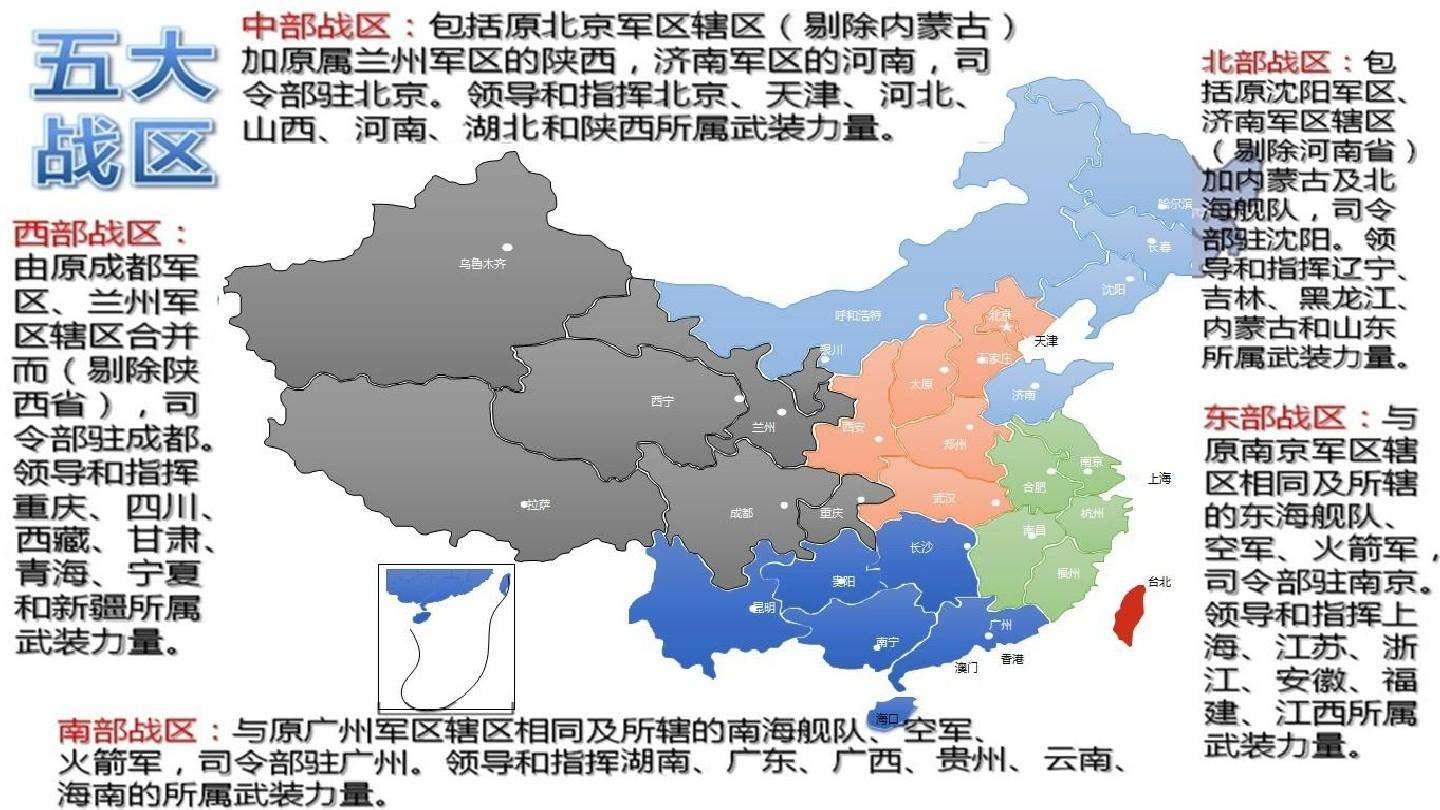 东部战区、南部战区、西部战区、北部战区、中部战区
五大战区
中国人民解放军调整组建五大军种，即陆军、海军、空军、火箭军和战略支援部队
五大军种
新格局
形成军委管总、战区主战、军种主建的新格局
既是综合国力不断提高的体现，也为我国社会主义现代化建设提供了有力保障，筑起了中华人民共和国的钢铁长城
认识
中考真题
知识点4：和平共处五项原则
肆：知识梳理
外交政策
中华人民共和国成立以后，奉行独立自主的和平外交政策
（2022年浙江宁波）俄乌冲突伊始，我国外交部发表声明：希望当事方通过谈判和平解决问题。中国这一立场是基于A．对国际事务的主导地位	
B．对国际规则的决定权力C．对国际局势的完全掌控	
D．独立自主的和平外交政策
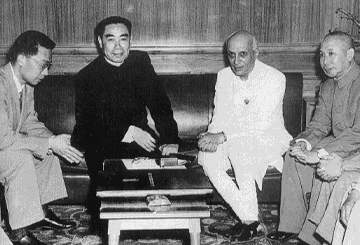 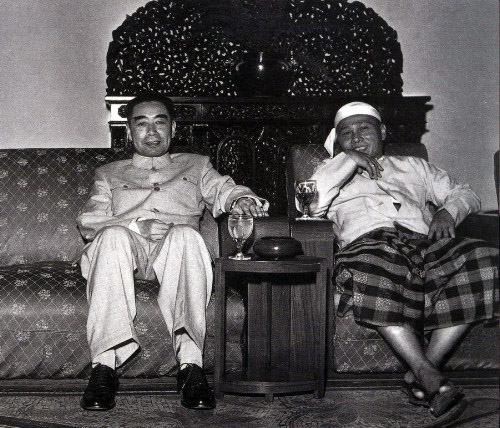 周恩来总理与吴努
周恩来总理与尼赫鲁
1953年-周恩来接见印度代表团
提出
发展过程
1954年-和平共处五项原则作为指导中印、中缅两国关系的基本原则
推广
具体表现
和平共处五项原则
互相尊重主权和领土完整、互不侵犯、互不干涉内政、平等互利、和平共处
内容
D
在国际上产生深远影响，被世界上越来越多的国家接受，成为处理国与国之间关系的基本准则。
影响
肆：知识梳理
知识点5：中国恢复在联合国的合法席位
时间
1971年10月25日
(1)中国是联合国创始会员国和安理会常任理事国之一
(2)中华人民共和国成立后，中国在联合国的席位长期由蒋介石集团占据
背景
(1)根本原因：中国综合国力增强，国际地位提高
原因
(2)客观原因：美苏争霸中美国处于守势，霸主地位削弱；大批发展中国家加入联合国，发展中国家对中国的支持
1971年10月，第26届联合国大会通过决议，恢复中华人民共和国在联合国的一切合法权利，以及安理会常任理事国的席位，并把国民党集团的代表从联合国及其所属一切机构中驱逐出去
概况
(1)中国恢复在联合国的合法席位是中国外交的重大胜利，中国积极参与国际事务，作为联合国安理会常任理事国之一，发挥了重要作用
意义
(2)中国在联合国合法席位的恢复，使联合国具有了普遍性和权威性
肆：知识梳理
中考真题
知识点6：中美建交
中国：综合国力增强、国际地位提高；中苏关系恶化，中国面临苏联的威胁
（2022年贵族黔东南）1972年2月21日，尼克松在访华欢迎宴会上致辞说：“今天我们有巨大的分歧，使我们走到一起的，是我们有超过这些分歧的共同利益。”这与我国哪一项外交方针相近？A．互不侵犯	
B．互不干涉内政C．互相尊重领土完整D．求同存异
背景
美国：孤立中国政策的失败；美苏争霸中美国处于守势
①1971年7月—基辛格秘密访问中国
概况
②1972年—美国总统尼克松访华，双方签署并发表《联合公报》，两国关系开始走向正常化
③1979年—中美正式建立外交关系。美国承认只有一个中国，台湾是中国领土的一部分，承认中华人民共和国政府是中国的唯一合法政府
D
中国：改善了中国的国际环境，提高了中国的国际地位
美国：改善了美国在美苏争霸中的不利局面
世界：对亚太地区的和平与稳定有重大意义
影响
肆：知识梳理
知识点7：中日建交
中考真题
时间
1972年
（2022年广西百色）20世纪70年代初，国际形势发生了巨大变化，中美两国领导人都认为有必要结束长达20多年的敌对状态。为此,1972年，美国总统尼克松访华，两国关系开始走向正常化。此举A．彻底消除了中美两国矛盾B．使中美两国正式建立外交关系C．成为新中国外交的转折点D．恢复中国在联合国的合法席位
根本原因：中国综合国力提高，国际影响力日益增强
原因
直接推动：中美关系的改善
C
史实
1972年，日本首相田中角荣访华，中日两国正式建立外交关系
肆：知识梳理
知识点8：全方位外交
图说历史
外交政策
继续奉行独立自主的和平外交政策
（2022年山东临沂）“尼克松及夫人急忙走下舷梯，向前去迎接的中国总理周恩来伸出了手。中美两国领导人的手握在一起，结束了20多年的隔绝状态，标志着中美关系一个新时代的开始。”这个“新时代”到来的主要原因是A．中国国际地位的提高
B．中苏关系实现正常化C．经济全球化趋势加强	
D．中国推进全方位外交
总体布局
全方位、多层次、立体化的外交布局
①注重改善和发展与周边国家的睦邻友好关系，注重加强同发展中国家的政治经济合作
②积极发展全球伙伴关系，推动构建人类命运共同体
外交策略
③积极拓展多边外交，广泛参与多边经济、社会领域的活动
A
中国已与世界上170多个国家建交，参加了100多个政府间国际组织的工作
外交成就
中国的国际地位不断提高，成为维护和促进世界和平、稳定与发展的坚定力量，在国际事务中发挥着日益重要的作用。
影响
伍：主题整合
中美关系的演变
1856-1860年第二次鸦片战争为帮凶
1900-1901年八国联军侵华；《九国公约》
侵略中国
联合抗日
加入世界反法西斯联盟，取得世界反法西斯战争的胜利
扶蒋反共
支持蒋介石发动内战
孤立、封锁、威胁、对抗
拒绝承认新中国并采取军事威胁、外交孤立、经济封锁；
1950年发动朝鲜战争，威胁中国安全，并阻挠人民解放军解放台湾
走向正常化并建交
1972-尼克松访华《联合公报》-走向正常化
1979-《建交公报》-正式建立外交关系
冲突与交往并存
友好和平交往是主流，但在台湾问题、人权问题、经济贸易及地区冲突等问题存在严重分歧
伍：主题整合
中日关系的演变
和平交流
遣唐使；鉴真东渡；大化改新
冲突
戚继光抗倭
侵略
1894-1895甲午中日战争；1900-1901-八国联军侵华战争
侵略
1931-1945-日军侵华战争
敌对
追随美国，敌视中国
正常化
1972-日本首相田中角荣访华-中日建交
和平友好交往是主流，但在日本参拜靖国神社、篡改教科书及钓鱼岛等问题存在严重矛盾
冲突与交往并存
决定因素

启示
国家经济实力和利益
①不同社会制度、意识形态的国家，可以求同存异，加强合作，互利共赢。
②中美、中日关系正常发展，有利于维护世界和平，促进共同发展。
伍：主题整合
影响外交的因素
世界和平与国家实力是分不开的。不运用国家实力，任何外交政策目标……都无法实现。     
                                ——美 尼克松：《1999年，不战而胜》
名副其实的国家是没有朋友的，有的只是利益。
                                  ——法 戴高乐：《纽约时报杂志》
外交政策必须以一个国家的历史和地理背景为基础。换句话说，我们是从自己所居住的地方去观察世界的。      
                                          ——印·甘地：《自述》
在考虑国际问题的时候，不陷于眼前或过去的仇怨，思索即将到来的新世界的性质，这是一个真正伟大的标志。   
                                         ——美 尼克松：《领导人》
国家利益
综合国力
国际环境
国家性质
决定因素

启示
国家经济实力和利益
①要坚持以经济建设为中心，提高我国的经济实力。
②要坚决维护国家利益
陆：大主题视角
本单元主要讲国家国防事业和外交事业。
一
单元概述：
巩固的国防和强大的军队，是社会主义现代化建设的重要保障。经过几十年的发展，我国国防和军队建设事业取得了巨大成就，筑起了保卫祖国的钢铁长城。
二
国防事业：
1951年西藏的和平解放，标志着祖国大陆基本统一，但由于历史问题，当时港澳台三地尚未回归。进入改革开放新时期后，随着中国综合国力不断增强，邓小平创造性提出了“一国两制、和平统一”的伟大构想，推动了港澳的回归。随着海峡两岸的交往日益密切，相信台湾定会早日回归，祖国定会早日实现统一。
外交事业：
三
柒：中考预测
历史解释
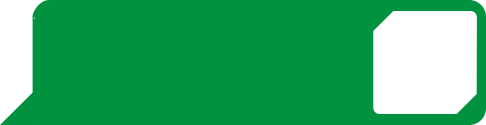 命题点
1
（2024·中考预测）“我们的朋友遍天下”，20世纪70年代，我国迎来了新中国成立后的第二次建交高潮，到1976年，与中国建交的国家达到111个，包括了当时世界上绝大多数的国家。第二次建交高潮出现的主要原因是我国
A．外交事业开创了新局面	B．首次提出和平共处五项原则
C．开始步入世界外交舞台	D．促进万隆会议取得圆满成功
A
柒：中考预测
命题点
命题点
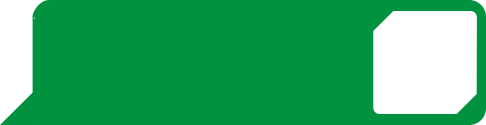 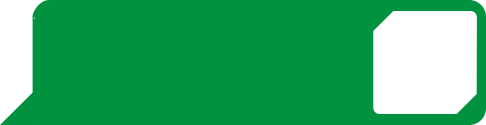 2
3
历史解释
C
（2024·中考预测）1972年，中美双方正式签署并发表了《联合公报》。这表明
A．中国加入世界贸易组织	B．中国参与不结盟运动
C．中美关系开始走向正常化	D．中美正式建立外交关系
家国情怀
（2024·中考预测）美国总统尼克松在一份对外报告中说，如果没有中国这个拥有7亿多人民的国家出力量，要建立稳定和持久的国际秩序是不可设想的。为此他
A．遏制中国的经济发展	B．以敌视态度对待中国
C．谋求中美关系正常化	D．放弃美国的国家利益
C